University Promotion and Tenure Task Force: An Overview to Faculty Senate
February 2, 2021
Jill Gordon & Curt Sessler, Co-Chairs
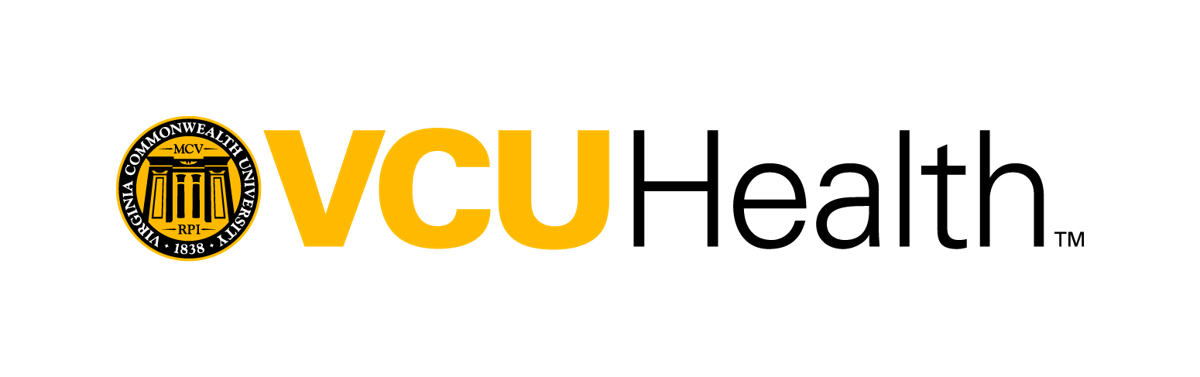 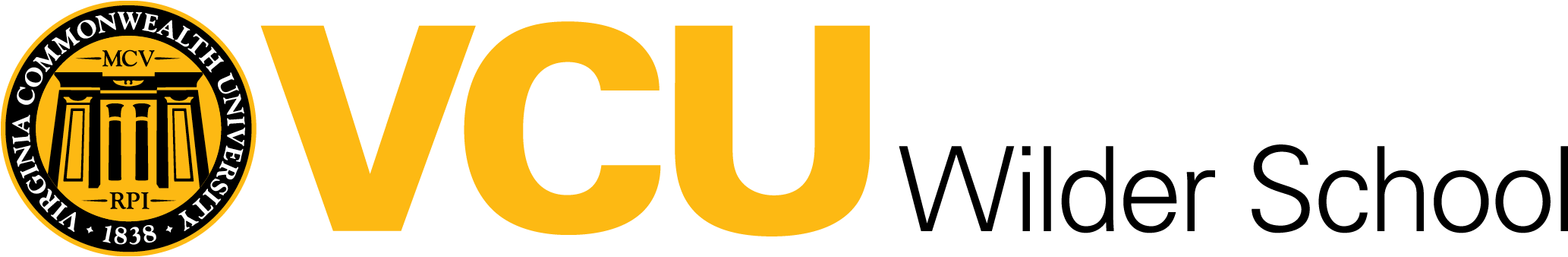 Overview
Faculty representation

Charge from Provost Hackett

Organization of the Task Force
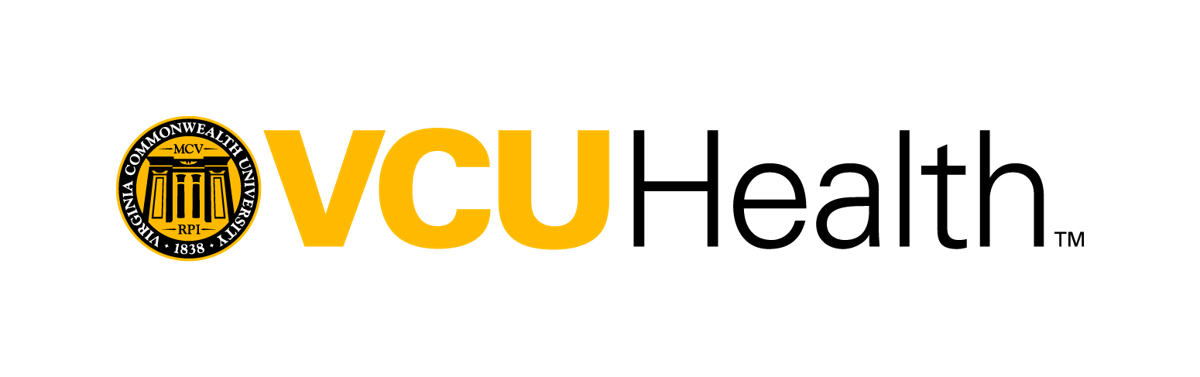 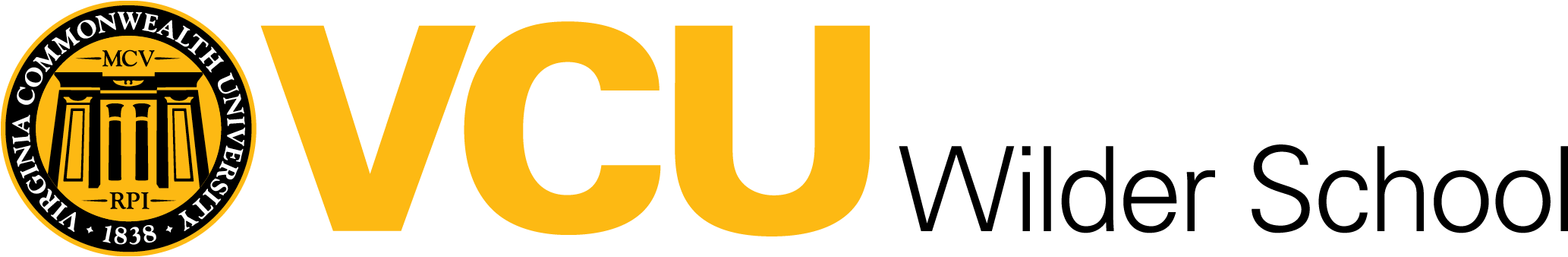 2
Faculty Representatives
** Task Force Co-Chairs          * Sub-committee Co-Chairs
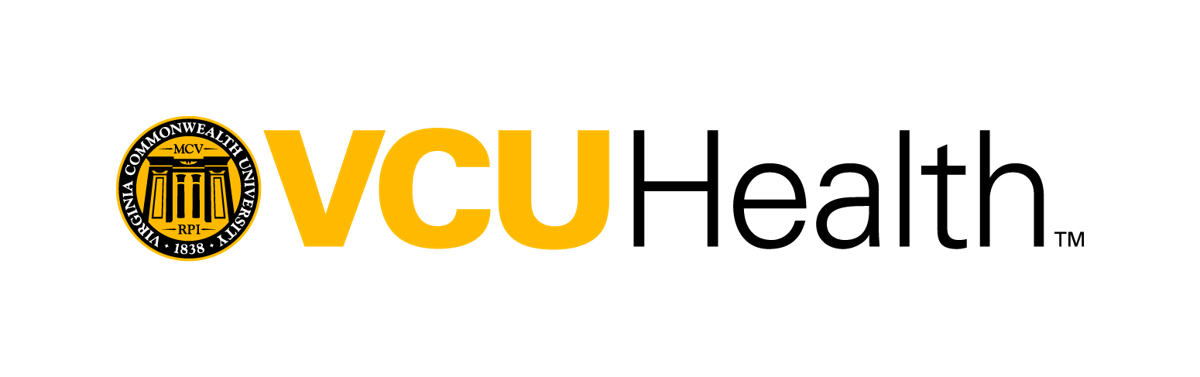 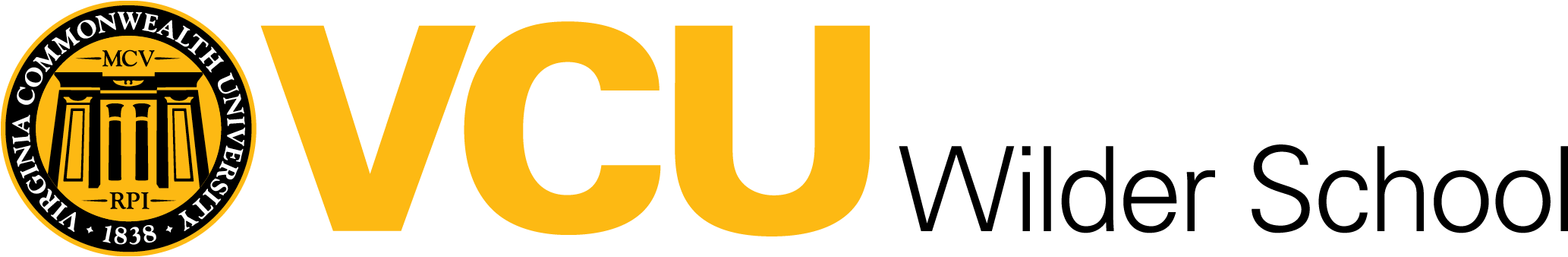 3
Charge from Provost Hackett
Focus is on tenured and tenure track faculty due to Term Report.

Focus on both policy and procedural items.

Develop guidance on tenured faculty promotion to full professor via teaching. 

Goal is to make recommendations not write policy. 

Seek input for other areas to consider.
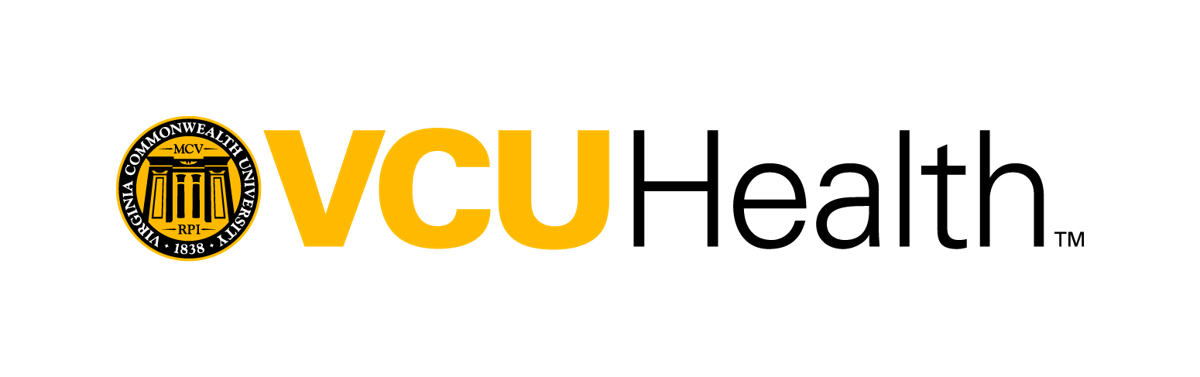 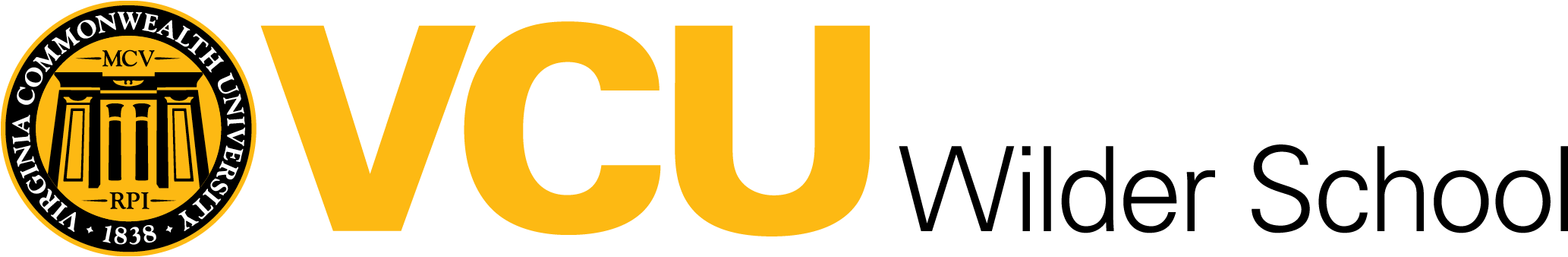 4
Organization & Input
Subcommittees
Teaching
Research
Service
Policy

Survey of Faculty

https://provost.vcu.edu/faculty/faculty-resources/taskforce
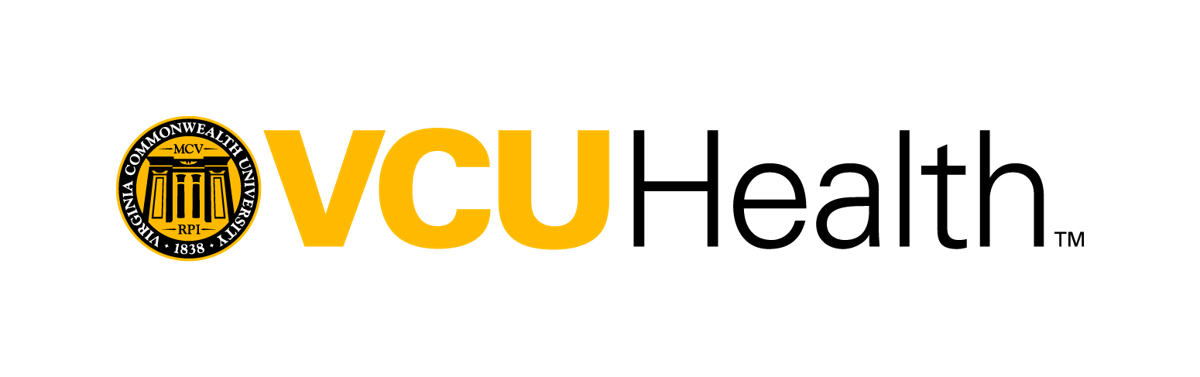 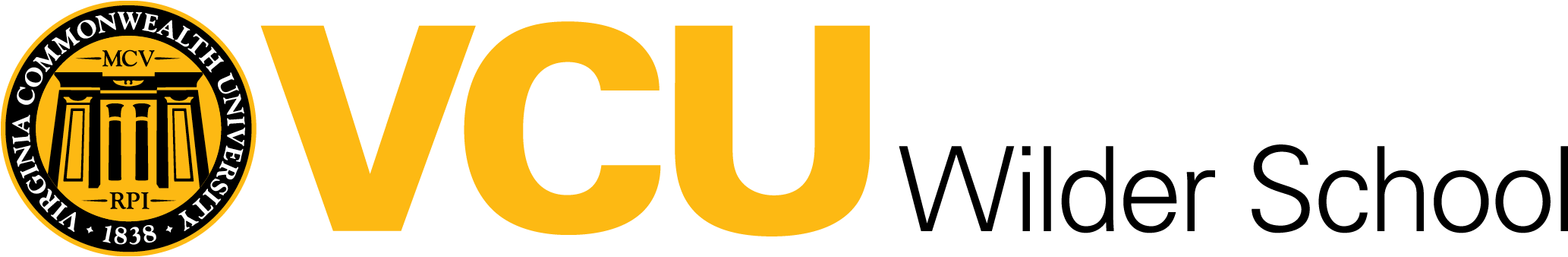 5
Questions?